Dusík
Velmi stálý plyn tvořený ze 2 atomů
Výskyt dusíku
V atmosféře
Vázaný ve sloučeninách
bílkoviny
kys. dusičná
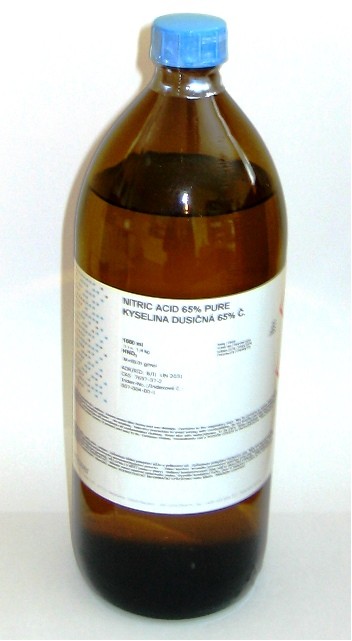 čpavek
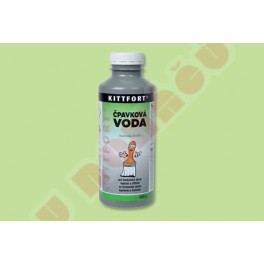 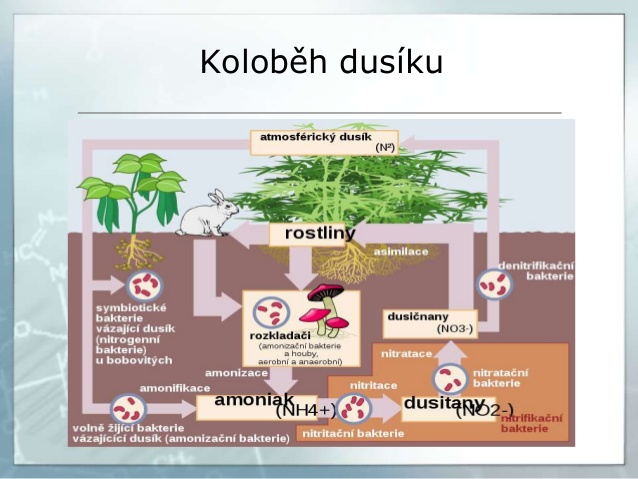 Dusík je obsažen v půdě ve formě dusičnanů. Ty přijímají rostliny kořeny (výživa), dusičnany se v těle rostlin mění na bílkoviny. Ty jsou důležitou složkou v těle živočichů. Část bílkovin vylučují zpět do půdy, opět přijímají rostliny
Koloběh dusíku
Vlastnosti dusíku
Velmi stálý plyn neochotně reagující s jinými prvky
Reaguje pouze s vodíkem a kyslíkem
Existuje též kapalný dusík
Vlastnosti kapalného dusíku
Využití dusíku
HNOJIVO
Chlazení  a mražení potravin
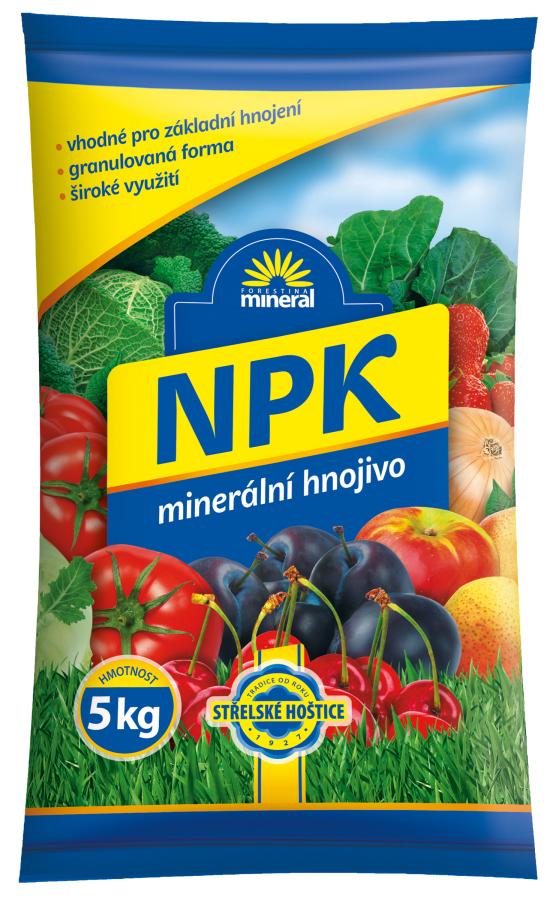 Uchovávání biologického preparátu - vajíček
Oxidy dusíku
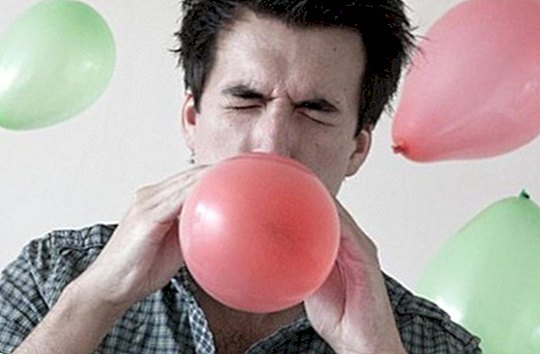 Oxid dusný – N2O
Bezbarvý plyn příjemné vůně,  označován též jako „plyn smíchu“

Využití : lékařství  - anestetikum „rajský plyn“
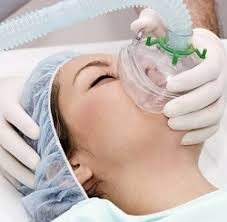 Oxidy dusíku
Oxid dusnatý - NO
Oxid dusičitý – NO2
Hnědočervený jedovatý plyn, příčina kyselých dešťů – základní surovina pro výrobu kys. dusičné
Bezbarvý nestabilní plyn vznikající při spalování ropy , mění se na NO2
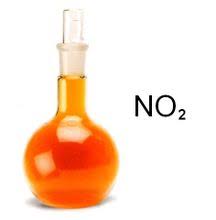